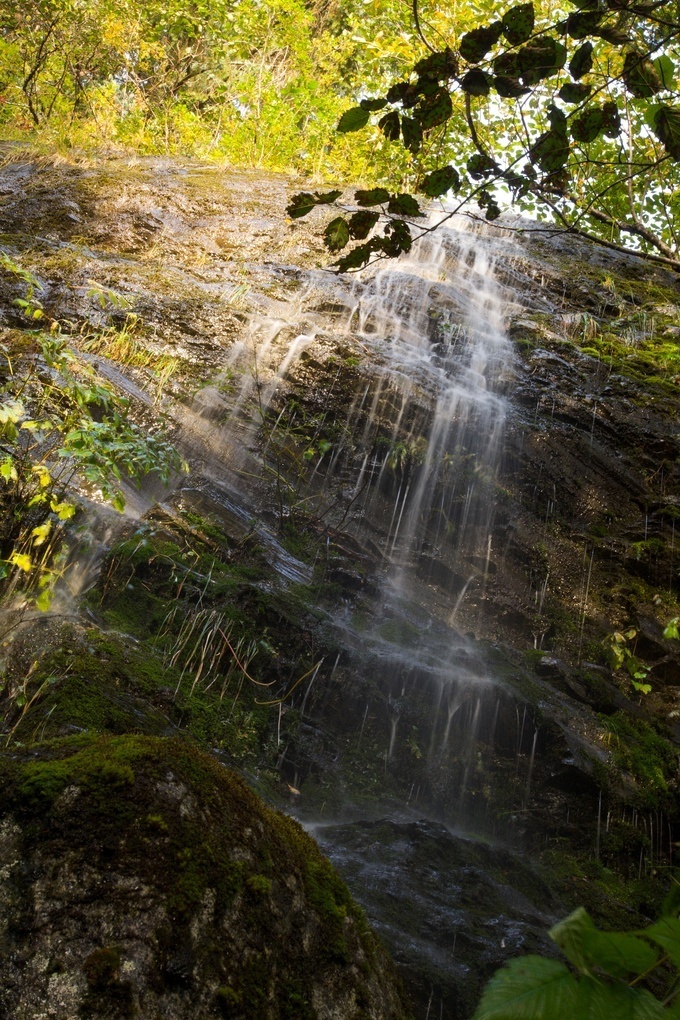 :
10
09
08
07
06
05
04
03
02
01
00
Hora de hacer una pausa